[Speaker Notes: © Direitos showon.com.br – Desenvolvimento e Treinamentos em Apresentações Profissionais]
CALENDÁRIO 2018
ANUAL
[Speaker Notes: © Direitos showon.com.br – Desenvolvimento e Treinamentos em Apresentações Profissionais]
CALENDÁRIO 2018
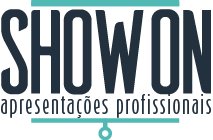 12 MESES
[Speaker Notes: © Direitos showon.com.br – Desenvolvimento e Treinamentos em Apresentações Profissionais]
CALENDÁRIO 2018
SEMESTRAL
[Speaker Notes: © Direitos showon.com.br – Desenvolvimento e Treinamentos em Apresentações Profissionais]
CALENDÁRIO 2018
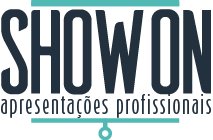 SEMESTRE 1
[Speaker Notes: © Direitos showon.com.br – Desenvolvimento e Treinamentos em Apresentações Profissionais]
CALENDÁRIO 2018
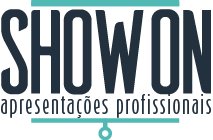 SEMESTRE 2
[Speaker Notes: © Direitos showon.com.br – Desenvolvimento e Treinamentos em Apresentações Profissionais]
CALENDÁRIO 2018
TRIMESTRAL
[Speaker Notes: © Direitos showon.com.br – Desenvolvimento e Treinamentos em Apresentações Profissionais]
CALENDÁRIO 2018
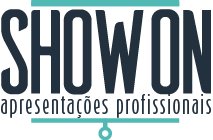 TRIMESTRE 1
[Speaker Notes: © Direitos showon.com.br – Desenvolvimento e Treinamentos em Apresentações Profissionais]
CALENDÁRIO 2018
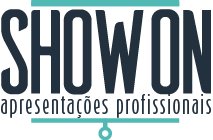 TRIMESTRE 2
[Speaker Notes: © Direitos showon.com.br – Desenvolvimento e Treinamentos em Apresentações Profissionais]
CALENDÁRIO 2018
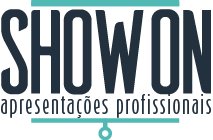 TRIMESTRE 3
[Speaker Notes: © Direitos showon.com.br – Desenvolvimento e Treinamentos em Apresentações Profissionais]
CALENDÁRIO 2018
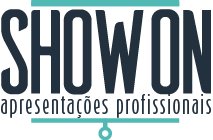 TRIMESTRE 4
[Speaker Notes: © Direitos showon.com.br – Desenvolvimento e Treinamentos em Apresentações Profissionais]
CALENDÁRIO 2018
MENSAL
[Speaker Notes: © Direitos showon.com.br – Desenvolvimento e Treinamentos em Apresentações Profissionais]
CALENDÁRIO 2018
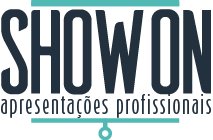 MÊS 1
Insira aqui uma descrição necessária para o mês de JANEIRO.
Evento 1
Período do Evento 1
Evento 2
Evento 3
Marcador 1
Marcador 2
Marcador 3
Marcador 3
Evento 4
Período do Evento 2
Marcador 1
Marcador 1
Período do Evento 3
Marcador 1
Marcador 1
Período do Evento 4
Feriado
[Speaker Notes: © Direitos showon.com.br – Desenvolvimento e Treinamentos em Apresentações Profissionais]
CALENDÁRIO 2018
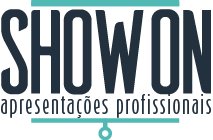 MÊS 2
Insira aqui uma descrição necessária para o mês de FEVEREIRO.
Evento 1
Evento 2
Evento 3
Marcador 1
Marcador 2
Marcador 3
Marcador 3
Período do Evento 1
Período do Evento 2
Evento 4
Período do Evento 3
Marcador 1
Marcador 1
Período do Evento 4
Marcador 1
Marcador 1
Feriado
[Speaker Notes: © Direitos showon.com.br – Desenvolvimento e Treinamentos em Apresentações Profissionais]
CALENDÁRIO 2018
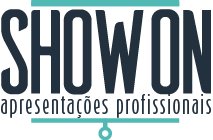 MÊS 3
Insira aqui uma descrição necessária para o mês de MARÇO.
Evento 1
Período do Evento 1
Evento 2
Evento 3
Marcador 1
Marcador 3
Marcador 3
Marcador 2
Período do Evento 2
Evento 4
Período do Evento 3
Marcador 1
Marcador 1
Período do Evento 4
Marcador 1
Marcador 1
Feriado
[Speaker Notes: © Direitos showon.com.br – Desenvolvimento e Treinamentos em Apresentações Profissionais]
CALENDÁRIO 2018
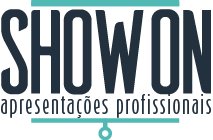 MÊS 4
Insira aqui uma descrição necessária para o mês de ABRIL.
Evento 1
Período do Evento 1
Evento 2
Evento 3
Marcador 1
Marcador 2
Marcador 3
Marcador 3
Período do Evento 2
Evento 4
Período do Evento 3
Marcador 1
Marcador 1
Período do Evento 4
Marcador 1
Marcador 1
Feriado
[Speaker Notes: © Direitos showon.com.br – Desenvolvimento e Treinamentos em Apresentações Profissionais]
CALENDÁRIO 2018
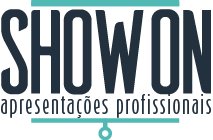 MÊS 5
Insira aqui uma descrição necessária para o mês de MAIO.
Evento 1
Período do Evento 1
Evento 2
Evento 3
Marcador 1
Marcador 2
Marcador 3
Marcador 3
Período do Evento 2
Evento 4
Marcador 1
Marcador 1
Período do Evento 3
Marcador 1
Marcador 1
Período do Evento 4
Feriado
[Speaker Notes: © Direitos showon.com.br – Desenvolvimento e Treinamentos em Apresentações Profissionais]
CALENDÁRIO 2018
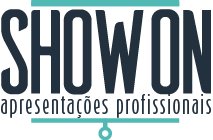 MÊS 6
Insira aqui uma descrição necessária para o mês de JUNHO.
Evento 1
Evento 2
Evento 3
Marcador 1
Marcador 2
Marcador 3
Marcador 3
Período do Evento 2
Período do Evento 1
Evento 4
Marcador 1
Período do Evento 3
Marcador 1
Período do Evento 4
Marcador 1
Marcador 1
[Speaker Notes: © Direitos showon.com.br – Desenvolvimento e Treinamentos em Apresentações Profissionais]
CALENDÁRIO 2018
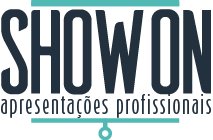 MÊS 7
Insira aqui uma descrição necessária para o mês de JULHO.
Evento 1
Período do Evento 1
Evento 2
Evento 3
Marcador 1
Marcador 2
Marcador 3
Marcador 3
Período do Evento 2
Evento 4
Marcador 1
Período do Evento 3
Marcador 1
Período do Evento 4
Marcador 1
Marcador 1
[Speaker Notes: © Direitos showon.com.br – Desenvolvimento e Treinamentos em Apresentações Profissionais]
CALENDÁRIO 2018
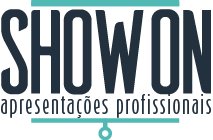 MÊS 8
Insira aqui uma descrição necessária para o mês de AGOSTO.
Evento 1
Evento 2
Evento 3
Marcador 1
Marcador 2
Marcador 3
Marcador 3
Período do Evento 1
Período do Evento 2
Evento 4
Período do Evento 3
Marcador 1
Marcador 1
Período do Evento 4
Marcador 1
Marcador 1
[Speaker Notes: © Direitos showon.com.br – Desenvolvimento e Treinamentos em Apresentações Profissionais]
CALENDÁRIO 2018
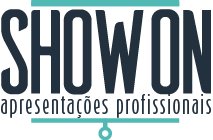 MÊS 9
Insira aqui uma descrição necessária para o mês de SETEMBRO.
Evento 1
Evento 2
Evento 3
Período do Evento 1
Marcador 1
Marcador 2
Marcador 3
Marcador 3
Evento 4
Período do Evento 2
Marcador 1
Marcador 1
Período do Evento 3
Marcador 1
Marcador 1
Período do Evento 4
Feriado
[Speaker Notes: © Direitos showon.com.br – Desenvolvimento e Treinamentos em Apresentações Profissionais]
CALENDÁRIO 2018
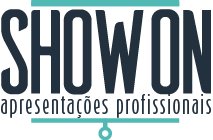 MÊS 10
Insira aqui uma descrição necessária para o mês de OUTUBRO.
Evento 1
Período do Evento 1
Evento 2
Evento 3
Marcador 1
Marcador 2
Marcador 3
Marcador 3
Período do Evento 2
Evento 4
Período do Evento 3
Marcador 1
Marcador 1
Período do Evento 4
Marcador 1
Marcador 1
Feriado
[Speaker Notes: © Direitos showon.com.br – Desenvolvimento e Treinamentos em Apresentações Profissionais]
CALENDÁRIO 2018
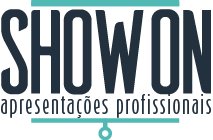 MÊS 11
Insira aqui uma descrição necessária para o mês de NOVEMBRO.
Evento 1
Evento 2
Evento 3
Marcador 1
Marcador 2
Marcador 3
Marcador 3
Período do Evento 2
Período do Evento 1
Evento 4
Marcador 1
Marcador 1
Marcador 1
Marcador 1
Período do Evento 4
Período do Evento 3
Feriado
[Speaker Notes: © Direitos showon.com.br – Desenvolvimento e Treinamentos em Apresentações Profissionais]
CALENDÁRIO 2018
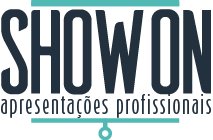 MÊS 12
Insira aqui uma descrição necessária para o mês de DEZEMBRO.
Evento 1
Evento 2
Evento 3
Período do Evento 1
Marcador 1
Marcador 3
Marcador 3
Marcador 2
Evento 4
Período do Evento 3
Período do Evento 2
Marcador 1
Marcador 1
Período do Evento 4
Marcador 1
Marcador 1
Feriado
CALENDÁRIO 2018
LAYOUT SMARTPHONE
01
03
NOSSA
PROGRAMAÇÃO
JANEIRO
MARÇO
2018
2018
Copie o mês desejado nos slides seguintes e insira aqui (excluir este)
Insira marcadores no calendário
02
01
04
03
JANEIRO
FEVEREIRO
MARÇO
ABRIL
2018
2018
2018
2018
06
07
05
08
JUNHO
JULHO
MAIO
AGOSTO
2018
2018
2018
2018
10
09
OUTUBRO
SETEMBRO
2018
2018
11
12
NOVEMBRO
DEZEMBRO
2018
2018
O
brigado!
Esperamos que goste e aproveite este template ;)
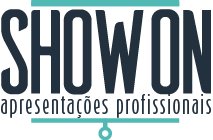 facebook.com/slideshowon
showon.com.br